Поэтапное рисование
Учимся рисовать животных Африки
Воспитатель Мороз Оксана Александровна
Рисуем зебру
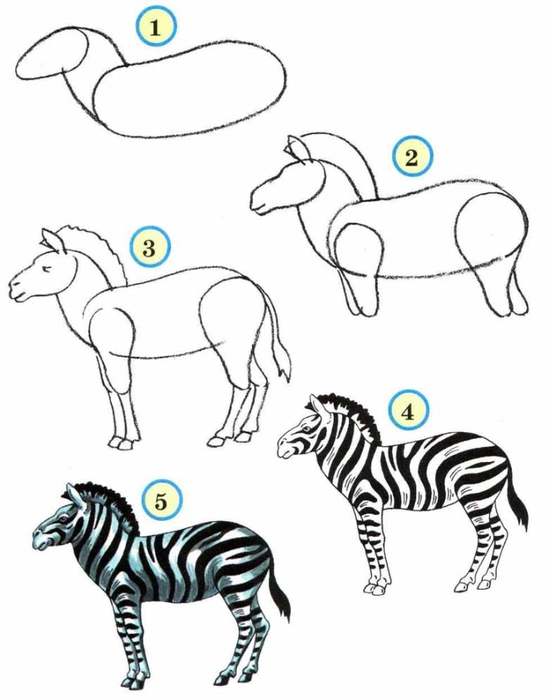 Полосатая тельняшка -Полосатая  рубашка.Вся в полоску и Она,Полосатой рождена.Седоков Она не любит,Можно ездить на верблюде,Только к ней не подойти –Вмиг не станет на пути !Убежит быстрее ветраПолосатенькая зебра.
Рисуем слона
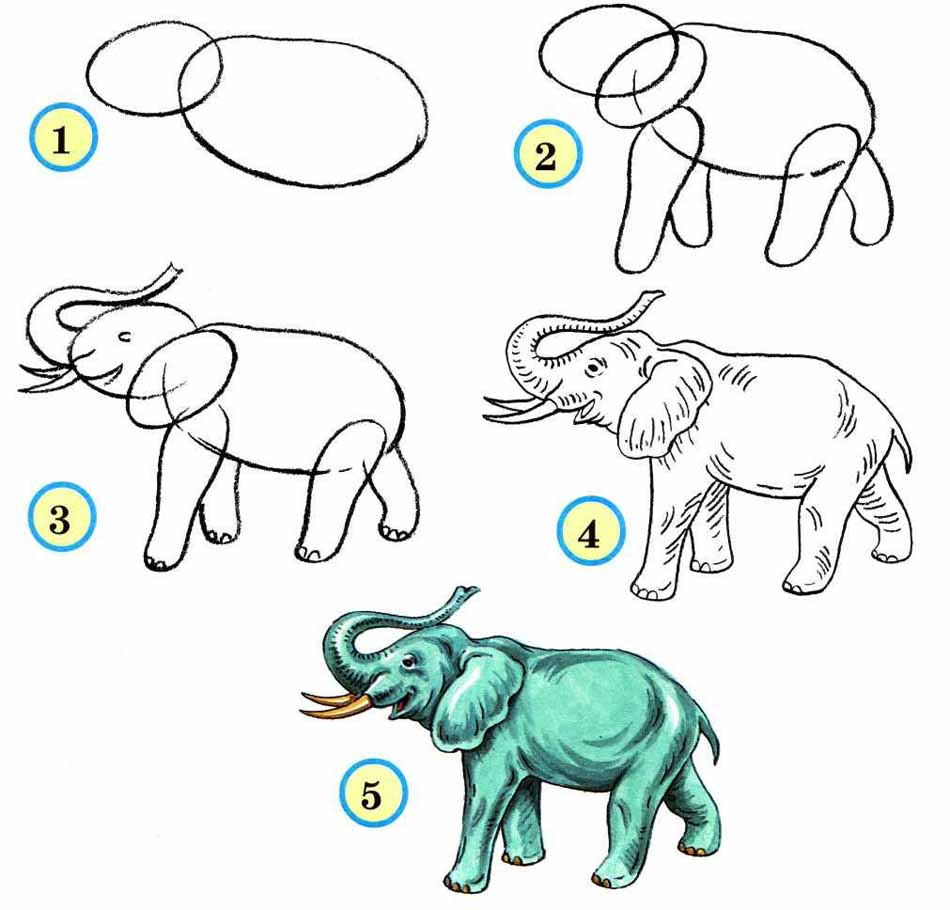 Рисуем жирафа
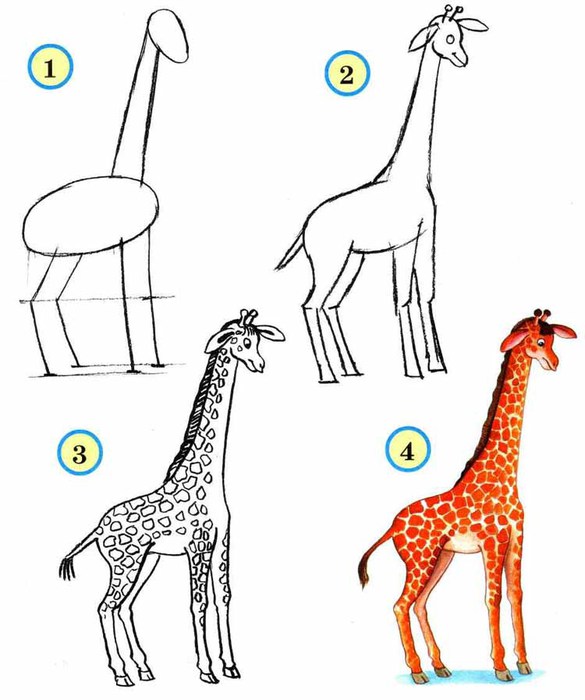 А жираф-то наш каков:Шарф связал из облаков.Шею вытянув немножко,Он из солнца сделал брошку.Ну, а ночью наш чудакЗвёздный сшил себе гамак.В гамаке таком приятно,Но потом на шкуре – пятна.
Рисуем льва
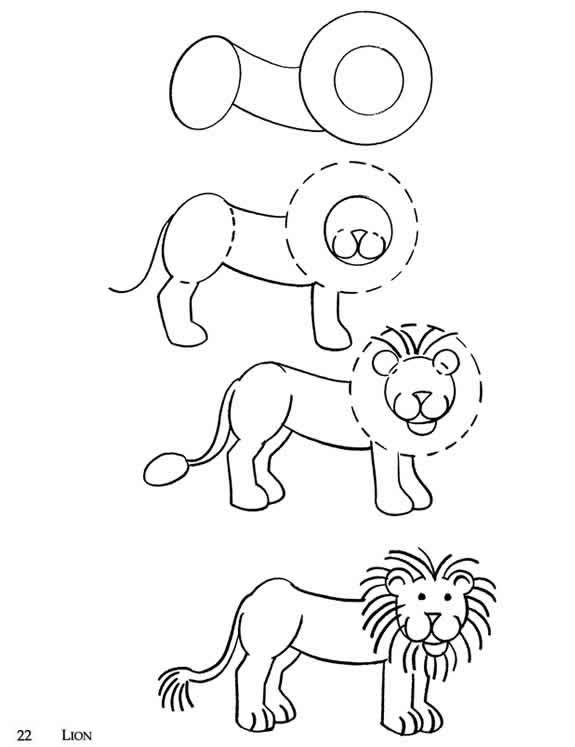 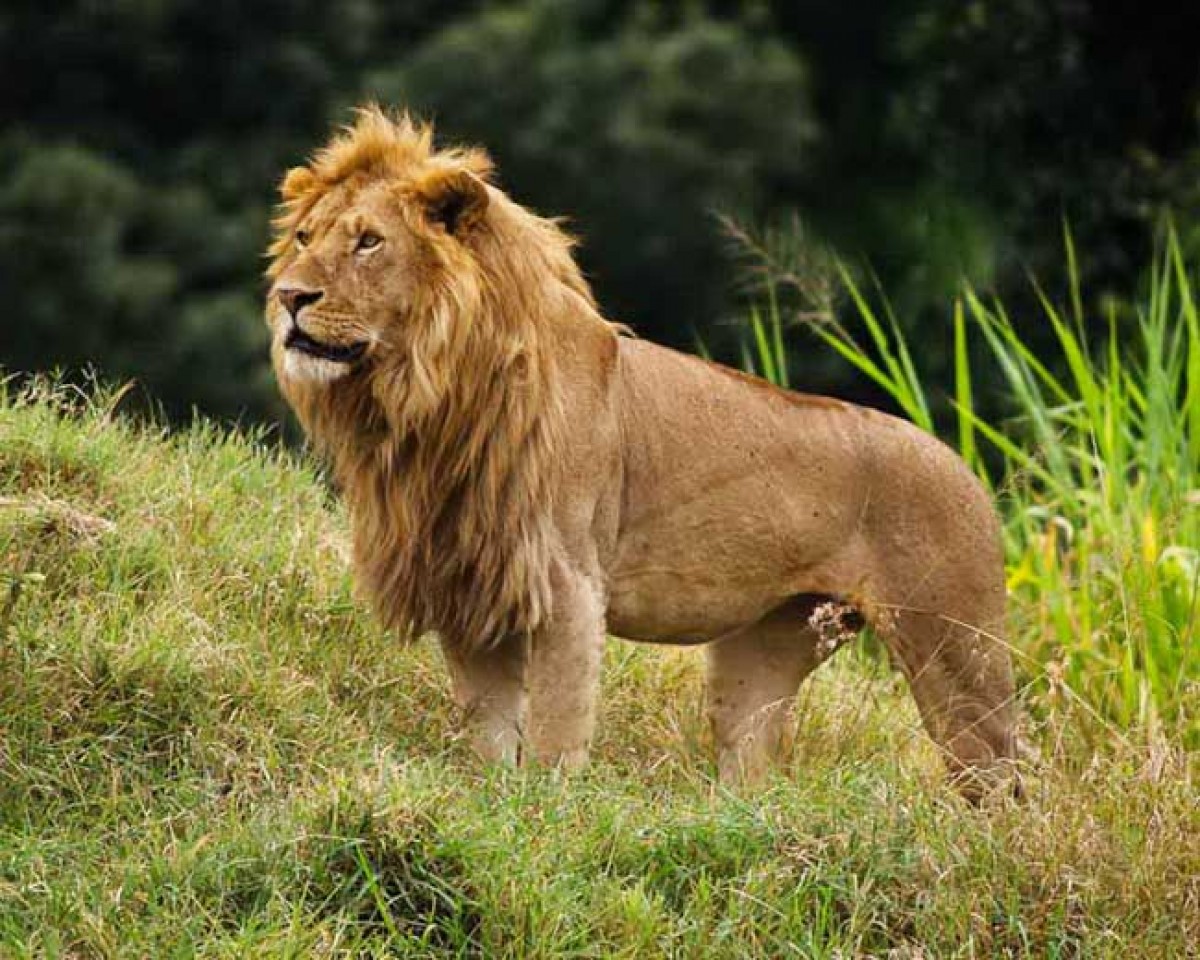 Рисуем черепаху
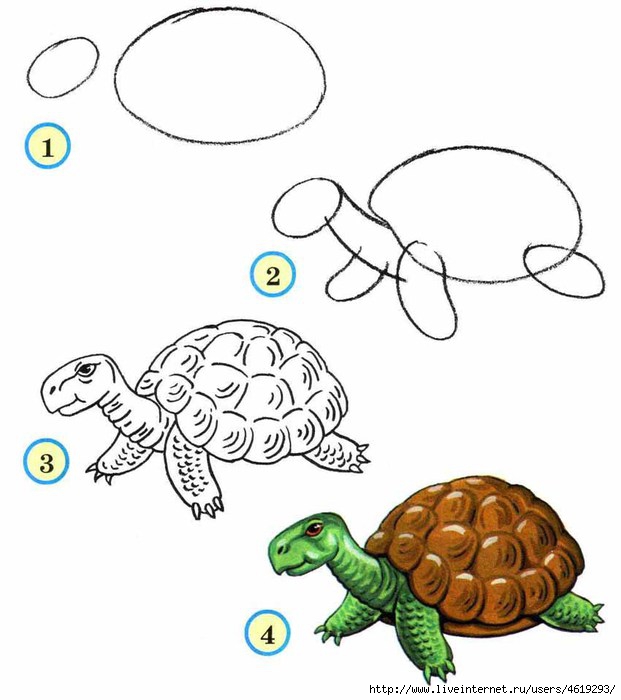 Нет у бедной ЧерепашкиНи штанишек, ни рубашки!Голышом же, очевидно,Выходить из дома стыдно!И она на чай к знакомымХодит прямо вместе с домом.
Рисуем бегемота
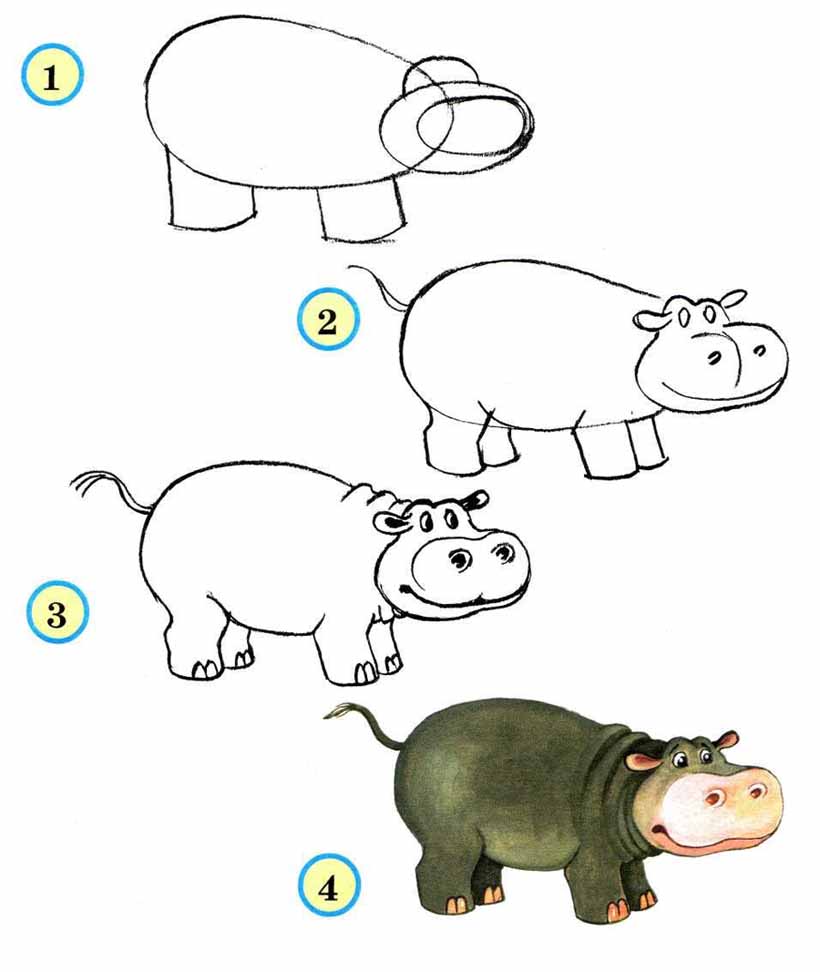 Вот вразвалочку идет,Очень толстый бегемот,То зевает, то лежит,На работу не спешит,То в болоте искупался,То на солнце повалялся.
Рисуем носорога
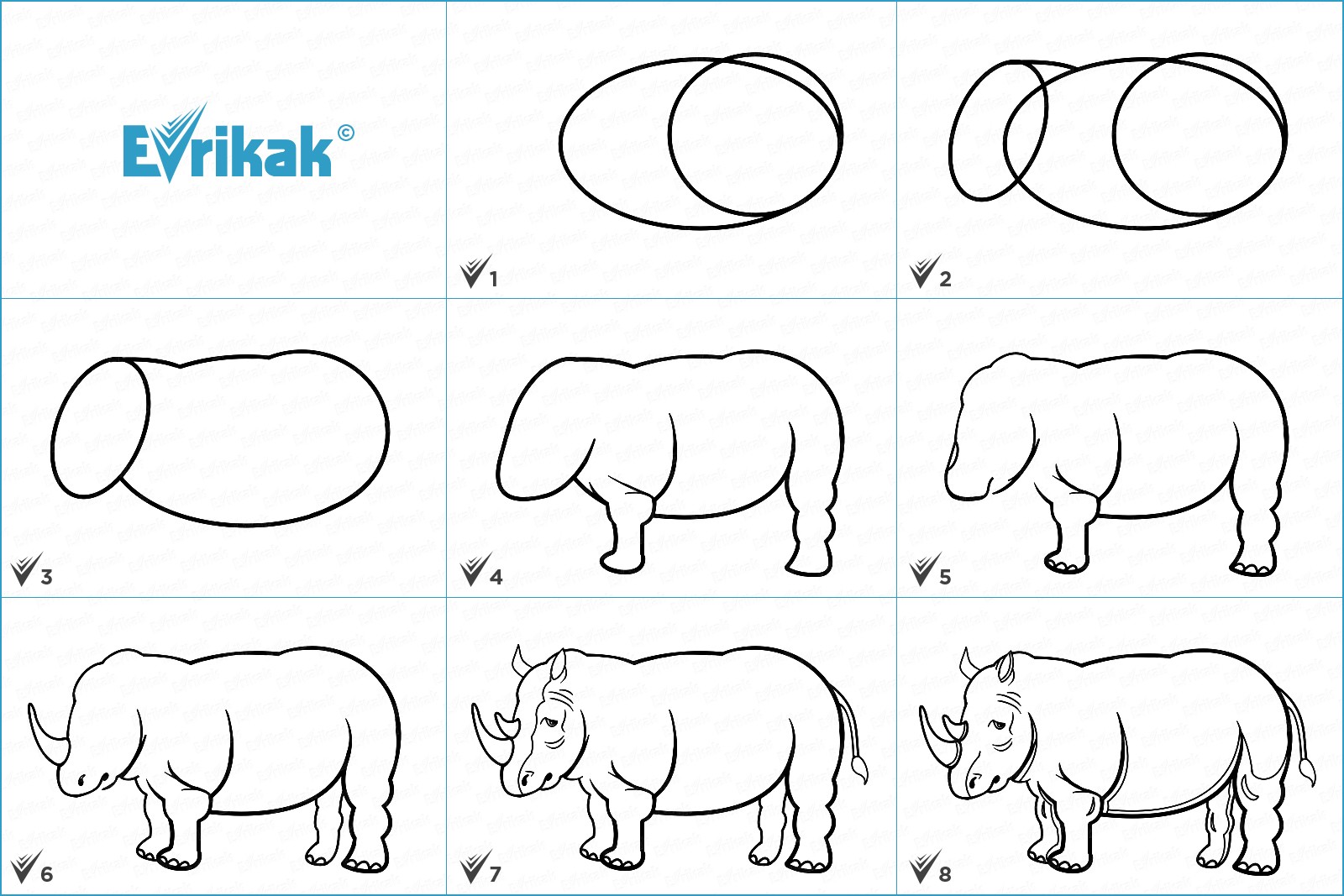 Рисуем крокодила
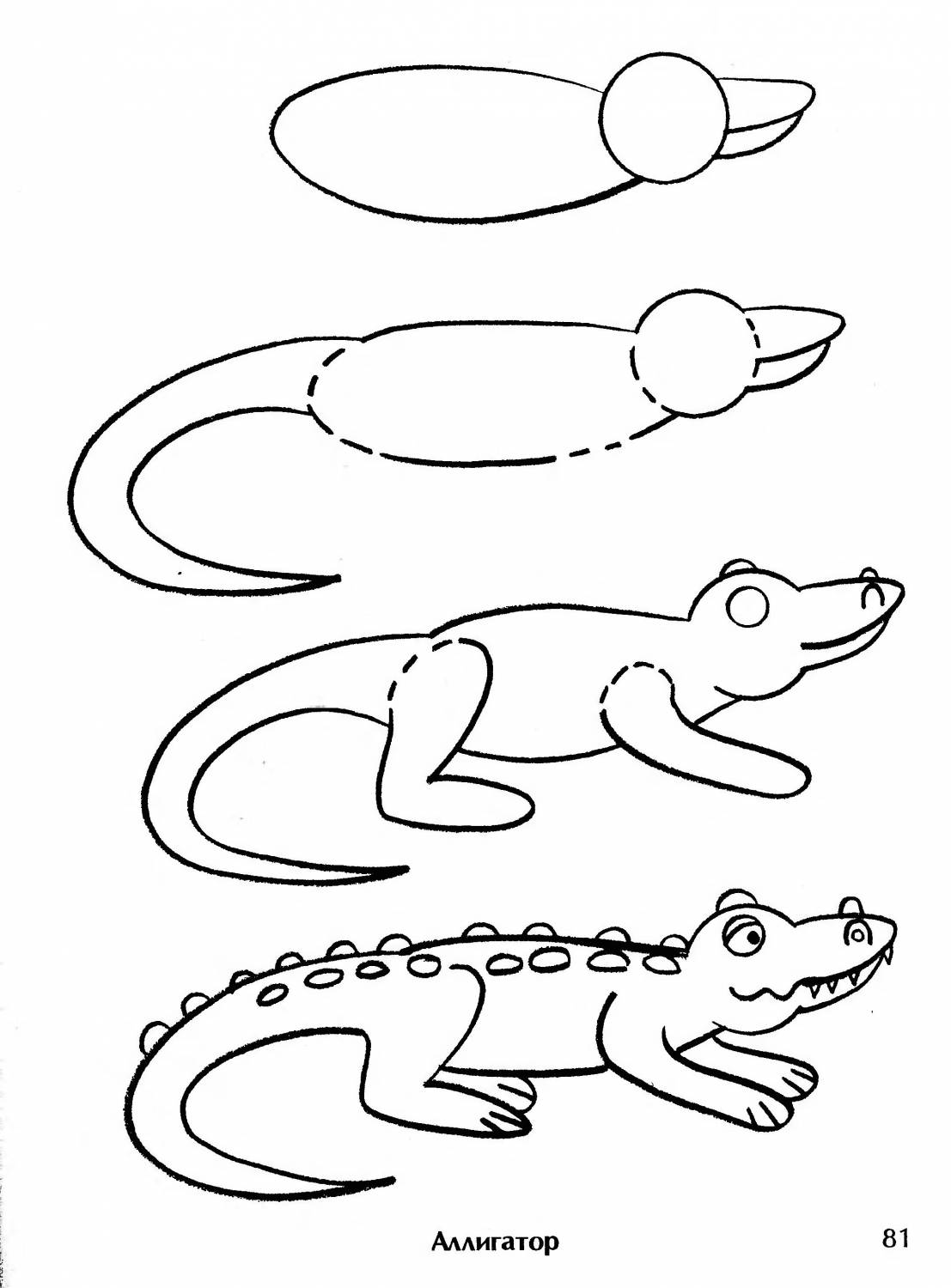 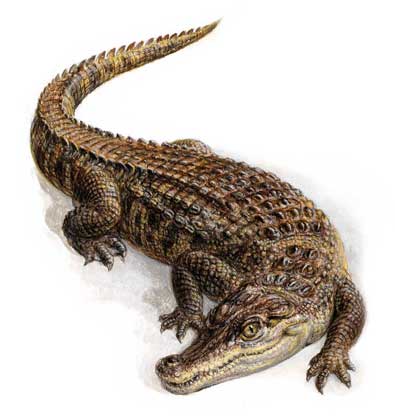 Рисуем коалу
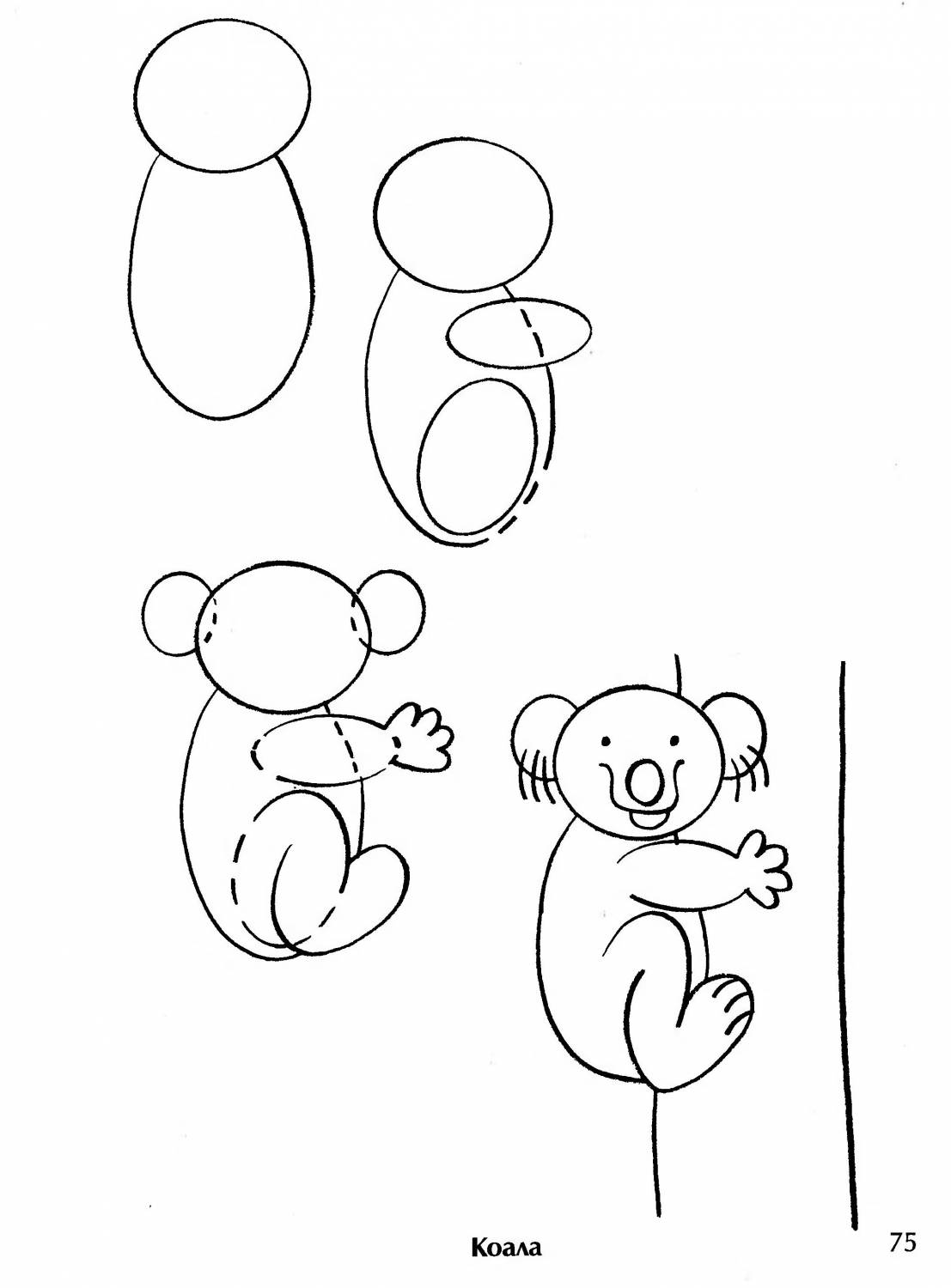 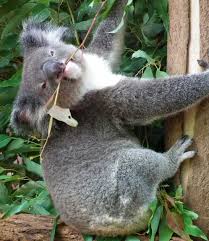 Рисуем обезьяну
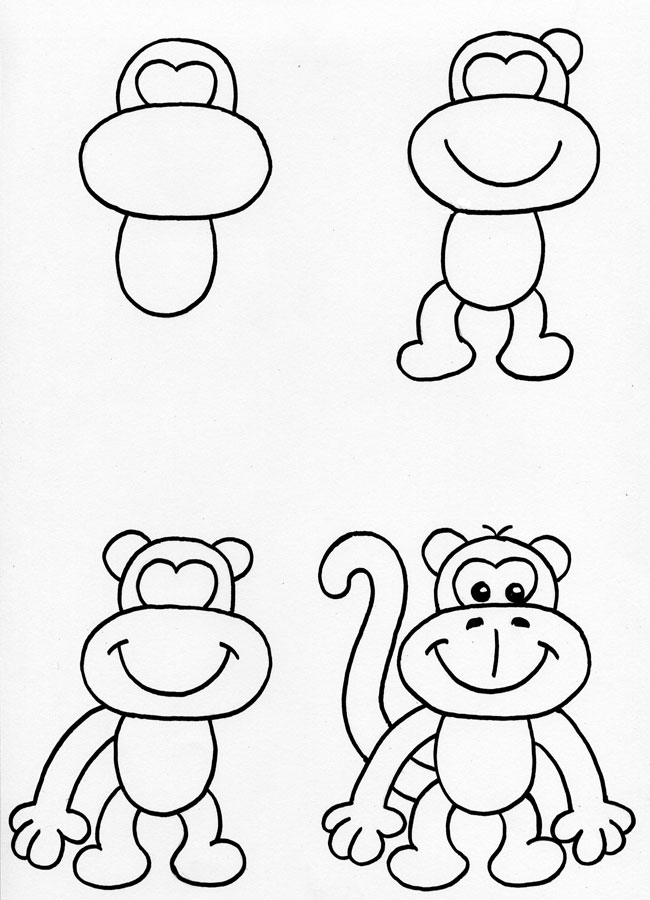 Вот какие шалунишкиЭти шустрые мартышки –На ветвях качаются, Прыгают, кривляются.Хулиганки обезьяныРастащили все бананы,И устроили погром –В зоопарке всё вверх дном!Веселятся, дразнятся –Им проказы нравятся.Надо это прекратить,В клетку сторожа пустить.